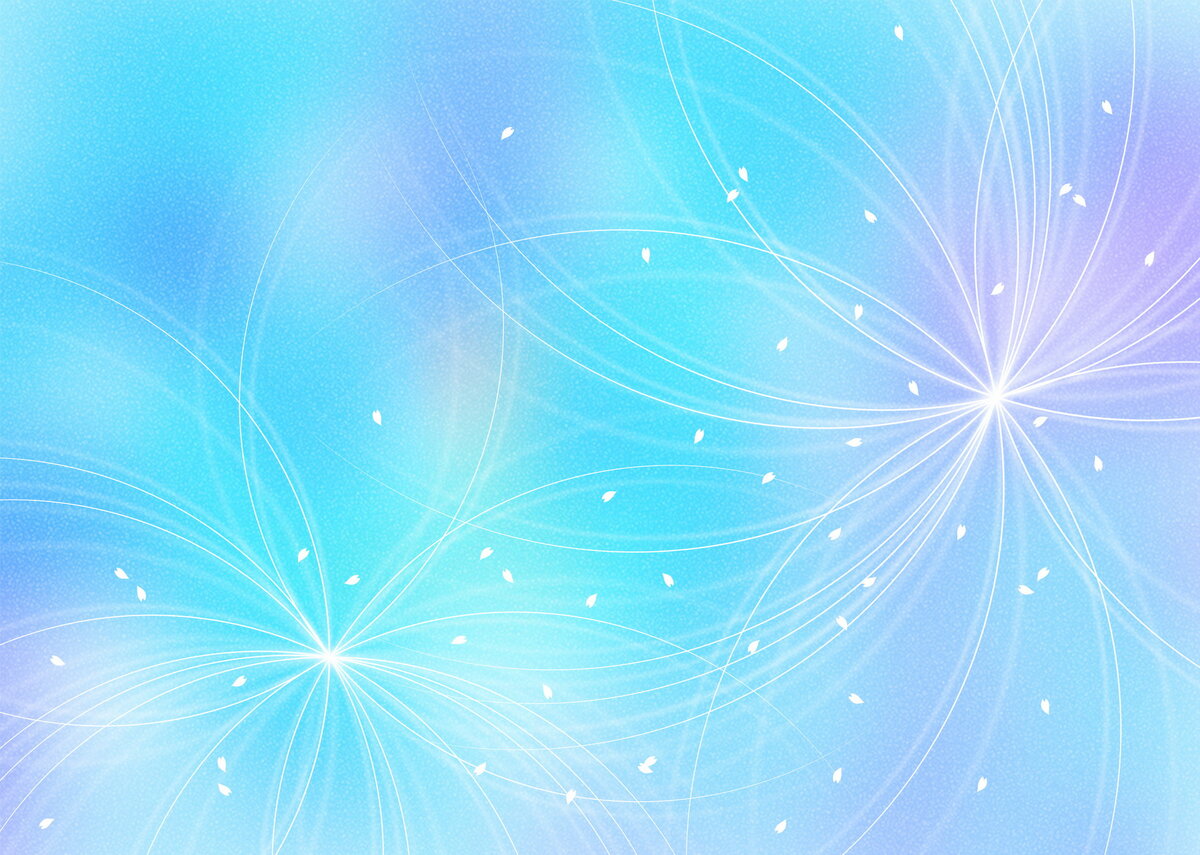 МБДОУ детский сад «Оленёнок»
Дистанционное 
музыкальное занятие

Старшая группа
(Январь)
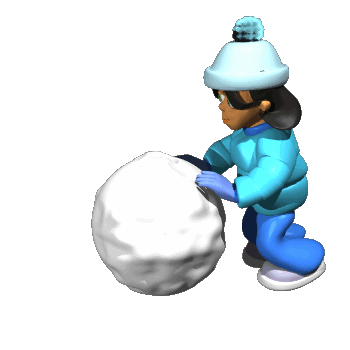 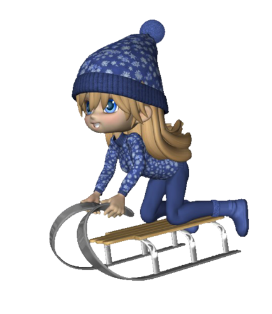 Музыкальный руководитель: 
Башкирцева Н.О.
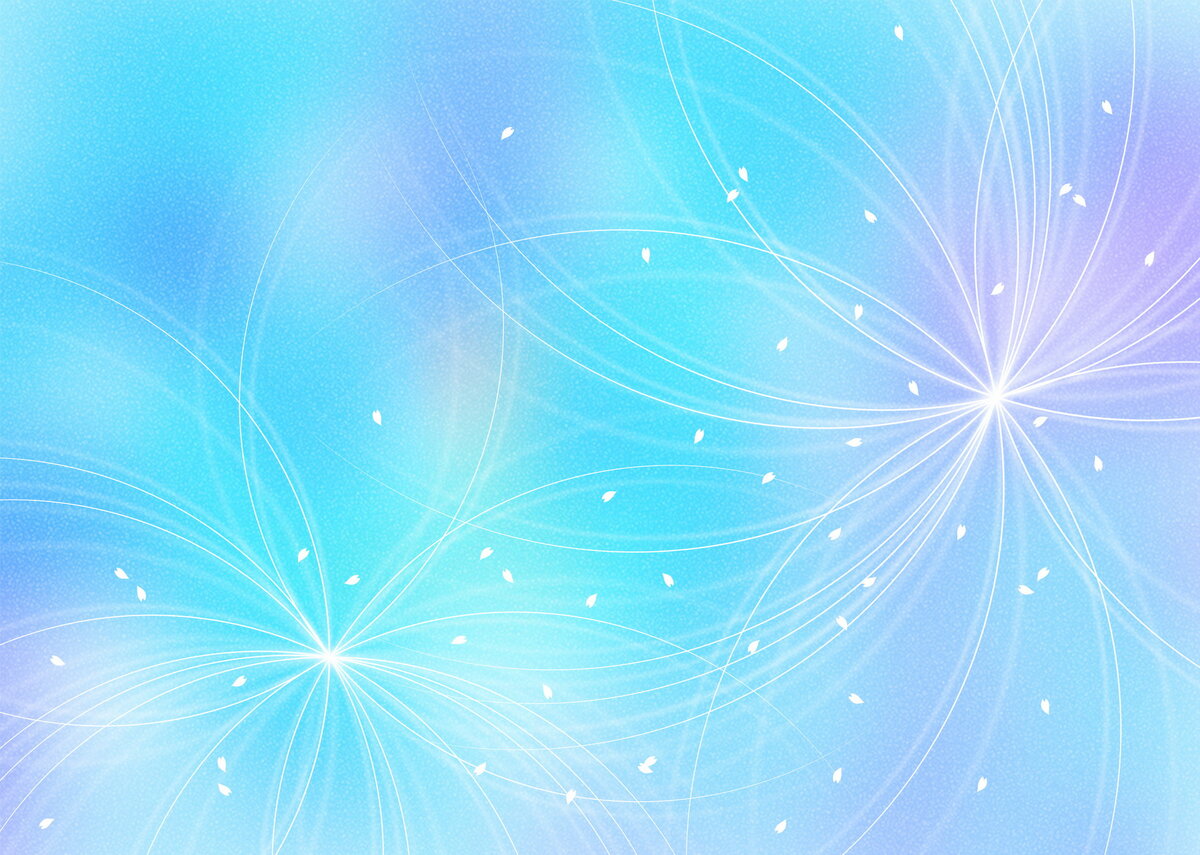 Музыкально - ритмические движения
«Мячики» па-де-труа 
муз. П.И. Чайковского
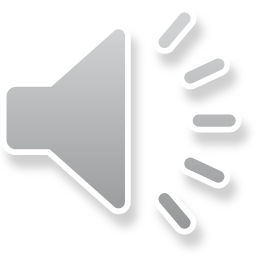 Рекомендации родителям:

4 раза хлопать в ладоши, одновременно притопывая ногой, затем перебежать на другое место. Выполнять 2-3- раза упражнение без музыки, затем с музыкальным сопровождением
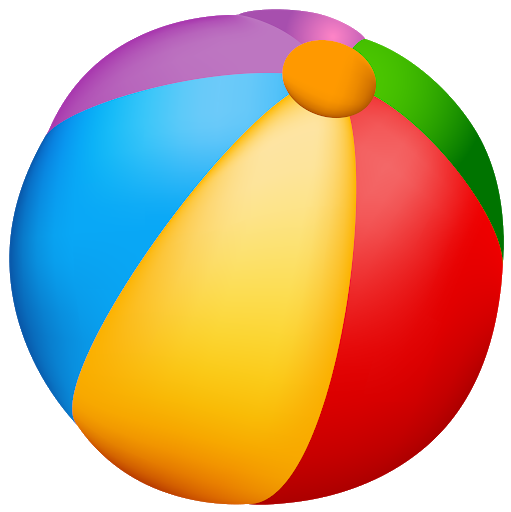 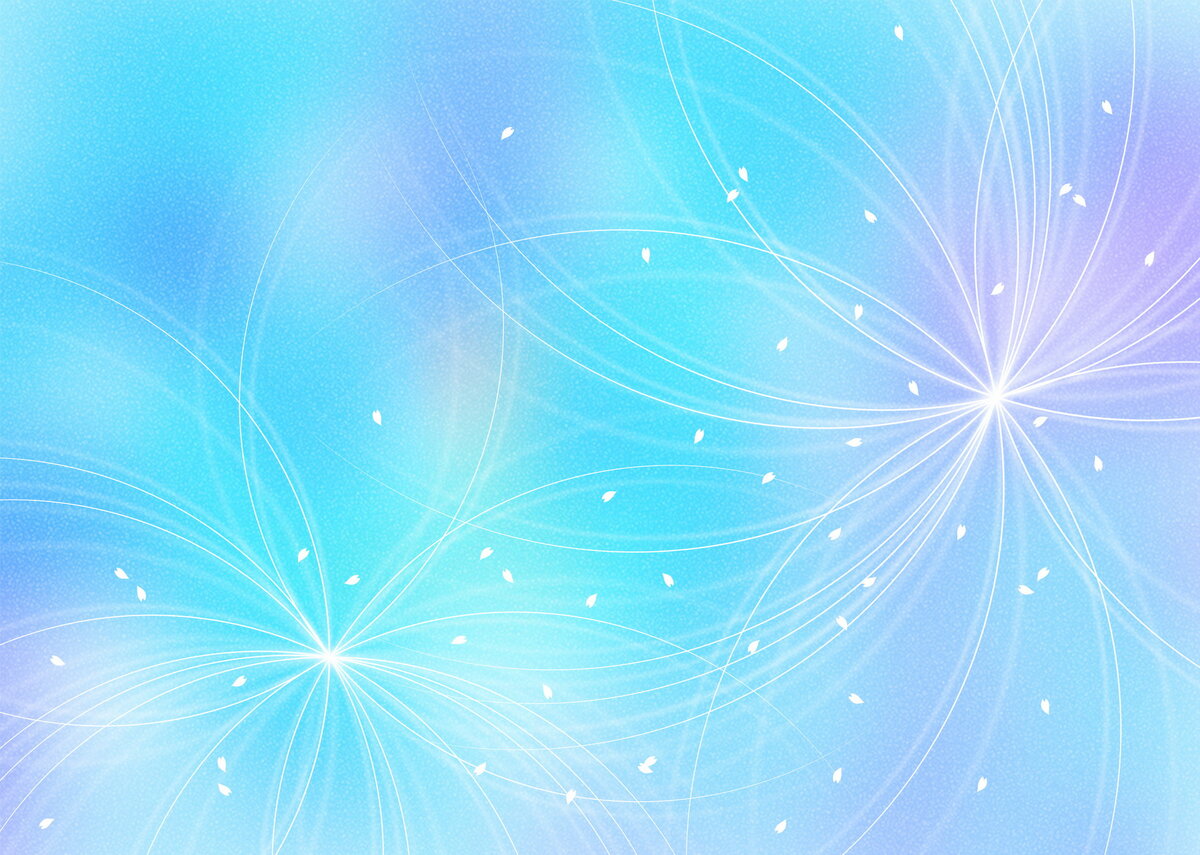 Пальчиковая   гимнастика
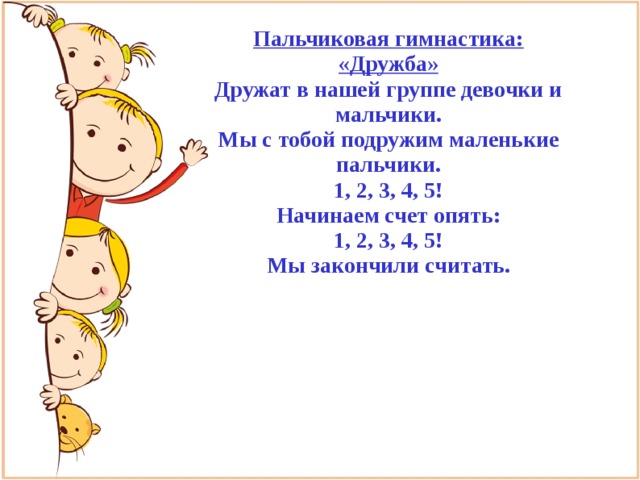 Рекомендации родителям:
Поочередно загибать пальцы рук в соответствии с текстом.
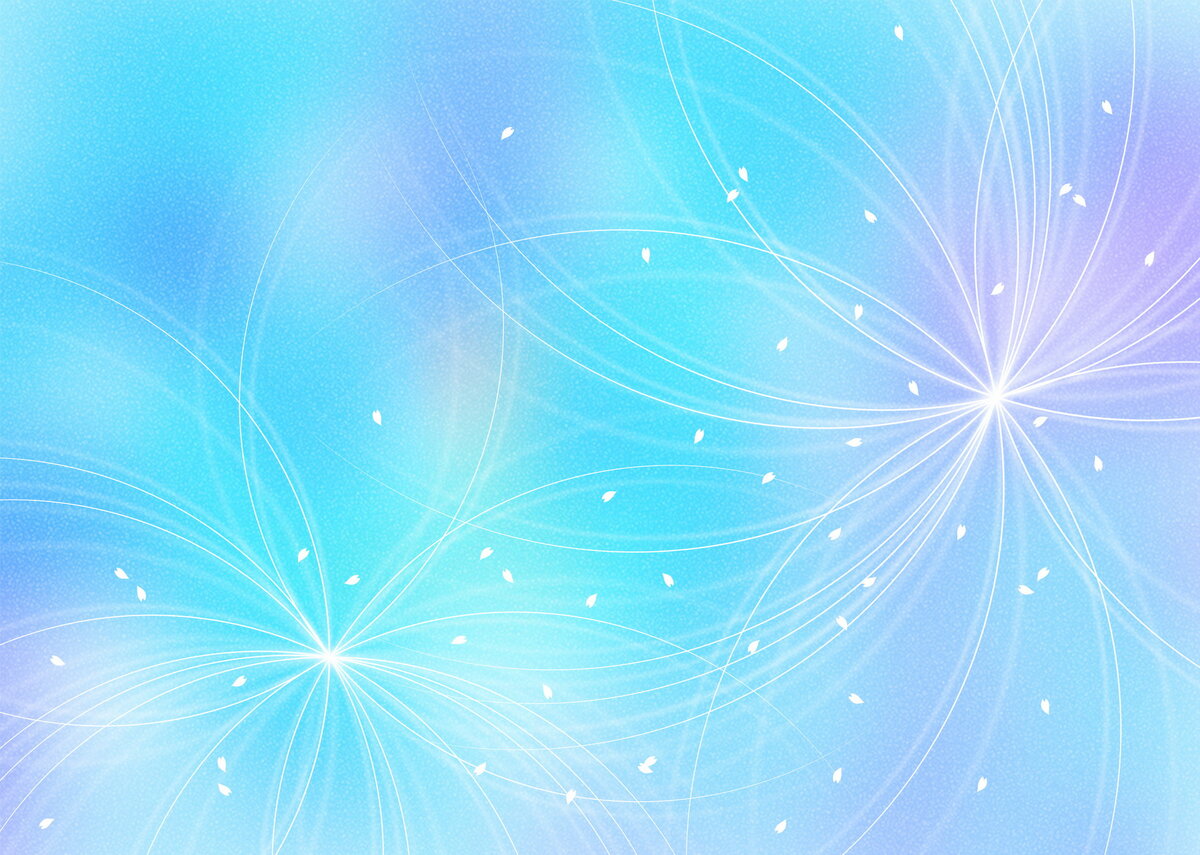 Слушание музыки
Музыкальное произведение:

«Клоуны» Дмитрий Борисович Кабалевский
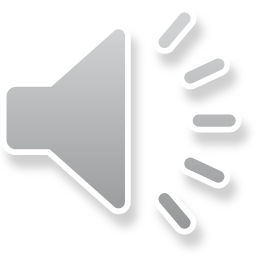 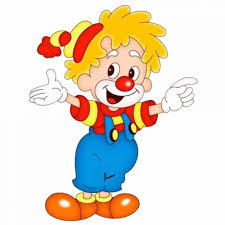 Рекомендации родителям:
Предложить прослушать музыкальное произведение, постараться узнать название и кто его написал.
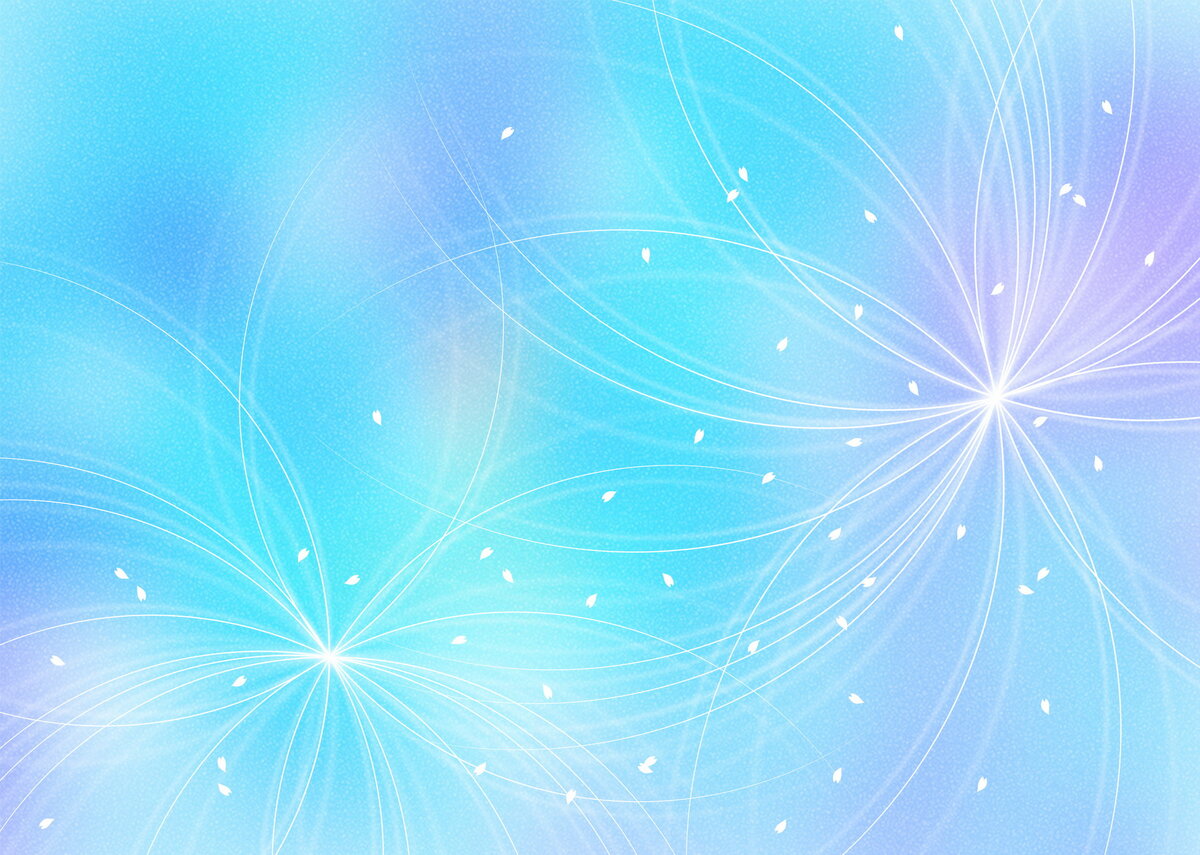 Пение
«Зимняя песенка»  Музыка В. Витлина, слова П. Кагановой

До чего же хорошо,
Весело зимою.
В санках с горки ледяной
Мы летим стрелою.

Припев:  Тихо падает снежок и не тает.
                С нами песню ветерок запевает.
Хорошо пушистый снег
Набирать лопатой!
Бабу снежную лепить
Любят все ребята.

Припев:
Покатили снежный ком
И летим гурьбою.
До чего же хорошо,
Весело зимою!
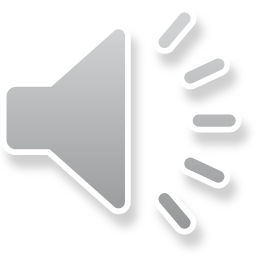 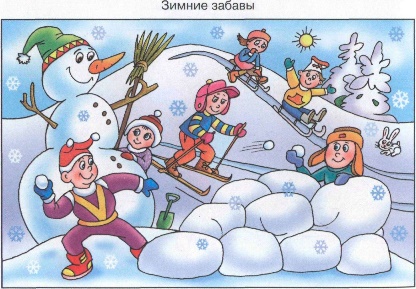 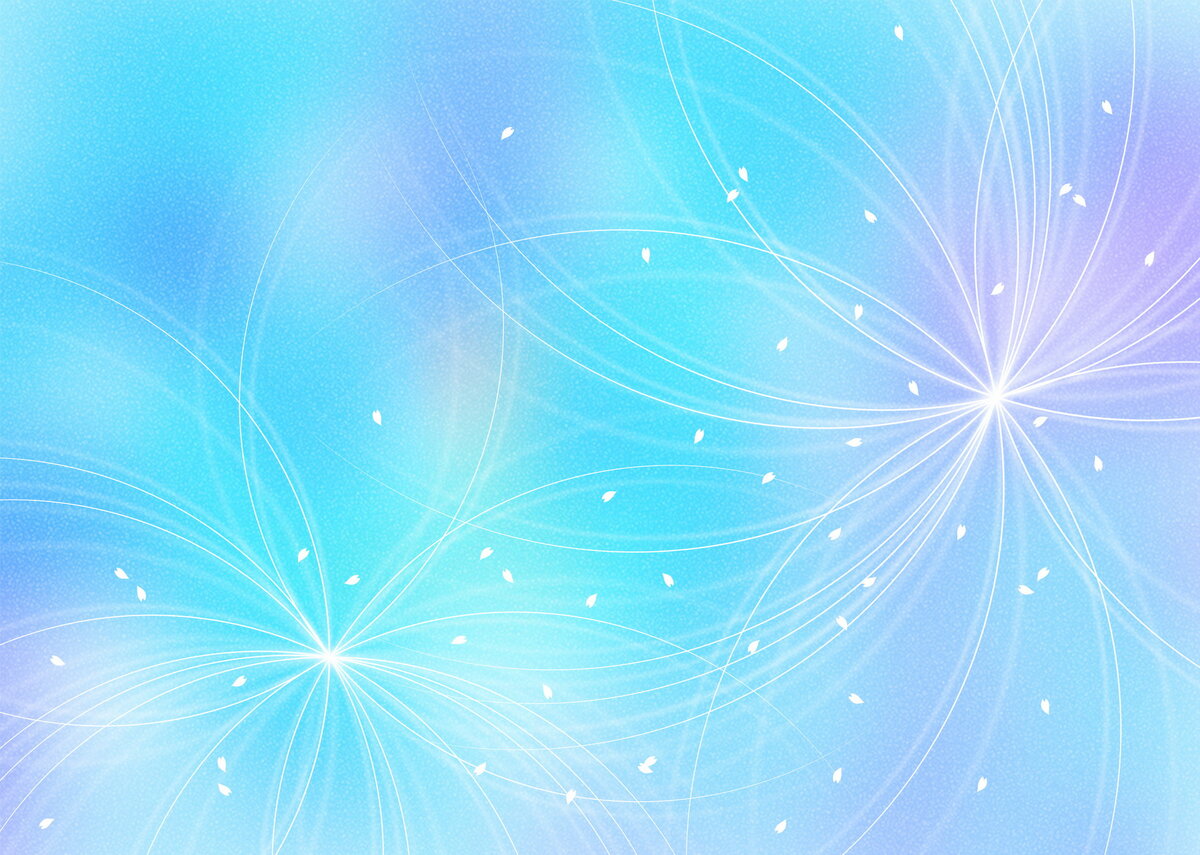 Танец
«Парная пляска»   Чешская народная мелодия
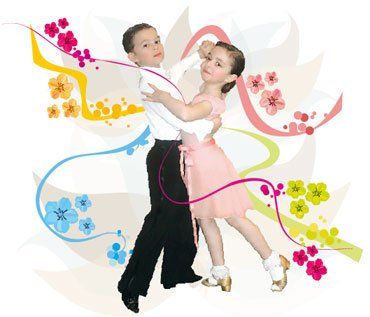 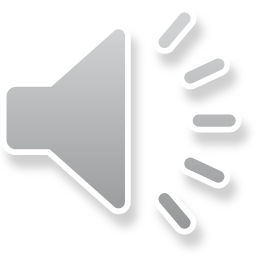 Рекомендации родителям:
Предложить ребёнку потанцевать в паре, придумать движения самостоятельно.
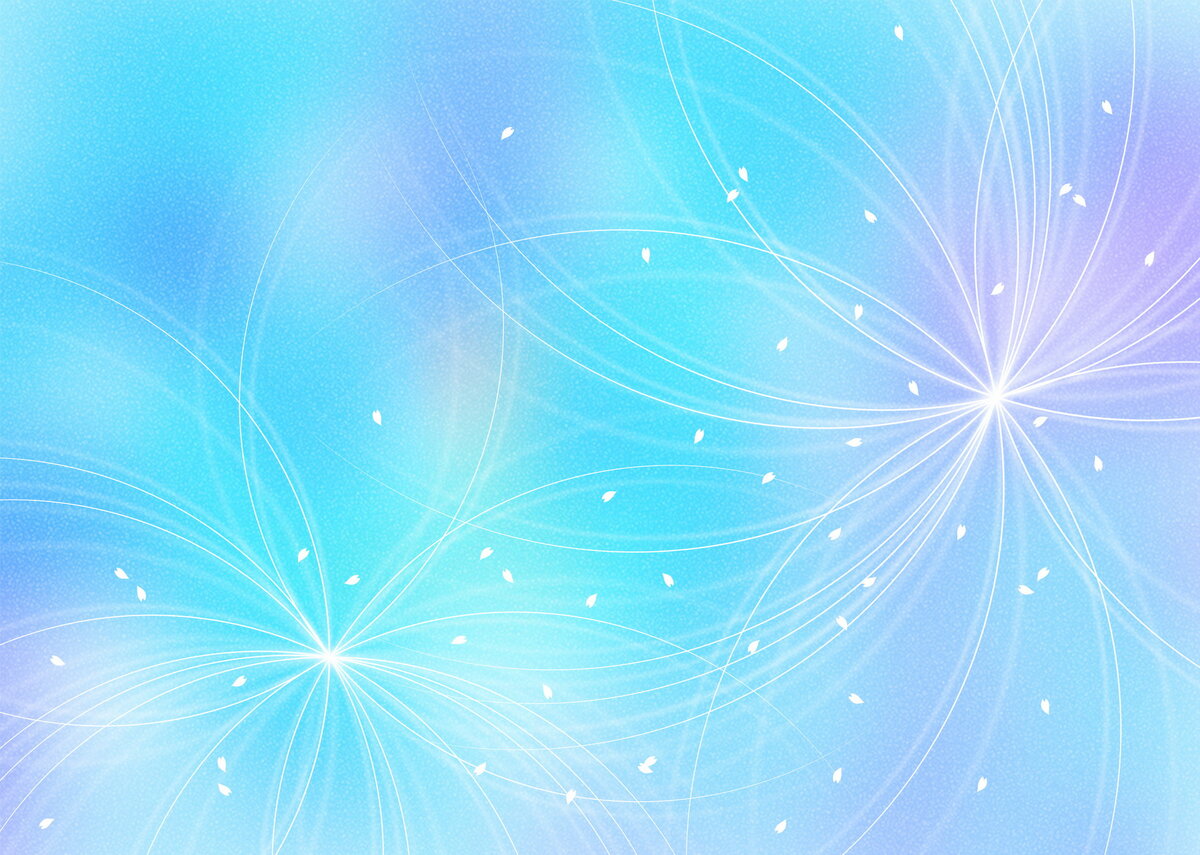 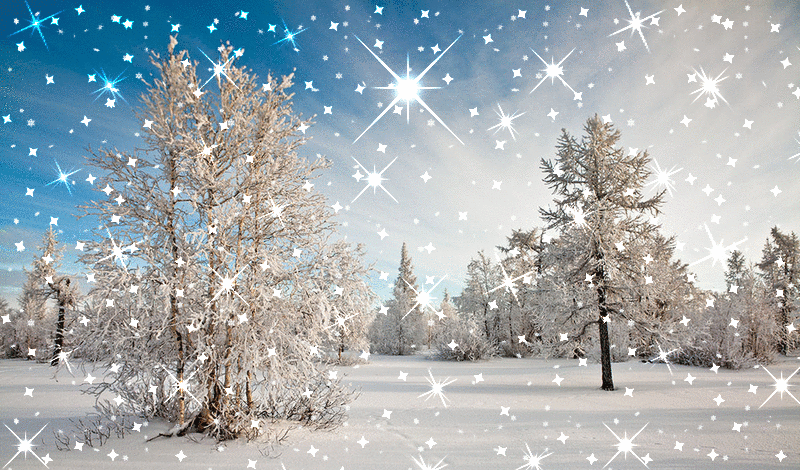